Эффективные практики взаимодействия с семьями воспитанников для реализации воспитательно-образовательного процесса для дошкольников
Ульева Т.А.
Вялкина Л.В.
«Воспитывая детей, нынешниеродители воспитывают будущуюисторию нынешней страны, азначит, и историю мира…»А. С. Макаренко
Одной из основных задач, стоящей перед педагогами детского сада, является «Взаимодействие с семьёй для обеспечения полноценного развития ребёнка».
Основной целью взаимодействия между педагогами и родителями является создание единого пространства «Семья – детский сад», в котором всем участникам педагогического процесса (детям, родителям, воспитателям) будет уютно, интересно, безопасно, полезно, благополучно.
Цель нашей работы : «Вовлечение родителей в воспитательно-образовательный процесс через совместное творчество педагогов, детей и родителей»
Для реализации поставленной цели решаются следующие задачи:
1. Установление доверительных отношений между детьми, родителями и педагогами
2. Обогащение процессов общения между детьми и взрослыми, родителями и воспитателями.
3. Способствование творческому развитию личности ребёнка (учить видеть красоту в обыденных вещах, проявлять фантазию, испытывать чувство радости от процесса труда и от достигнутых результатов)
4. Формирование у родителей воспитанников детского сада и других взрослых членов семьи глубокого убеждения в огромной роли семьи в деле воспитания ребенка и возможности каждой семьи участвовать в воспитании детей;
традиционные формы сотрудничества:-консультации;- родительские собрания;- анкетирование;- беседы с родителями и детьми;- советы и рекомендации по проблемам воспитания детей;- оформление родительского уголка, в котором содержится информация о работе группы, режимных моментах, имеются папки-передвижки с разнообразным материалом.-участие в совместных праздниках и досугах, выставках, проектах.
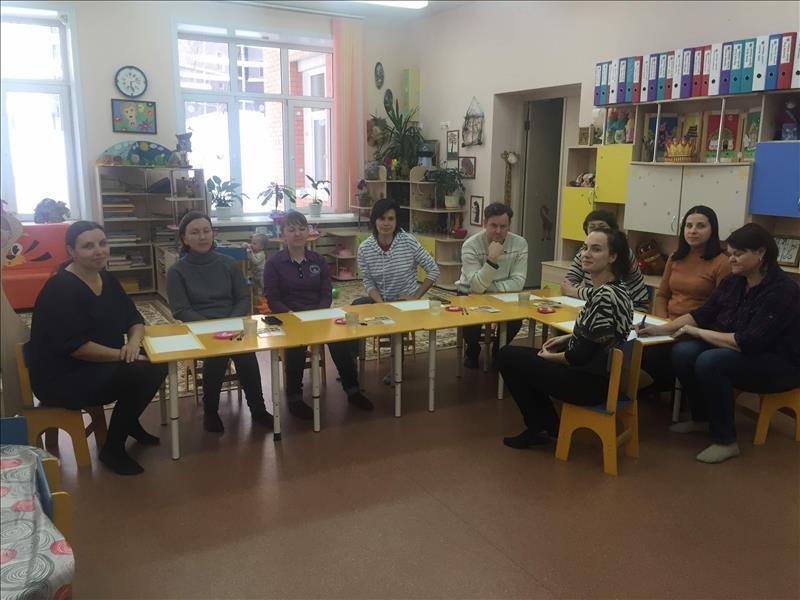 Нетрадиционные формы сотрудничества
- участие детей и родителей в выставках и конкурсах различных уровней организации; опросы родителей
-Родительские собрания в нетрадиционной форме; оформление групповых помещений – стараемся оформить группу так, чтобы детям было комфортно в группе, уютнее и атмосфера складывается доброжелательной
Экскурсии
Мастер-классы от родителей
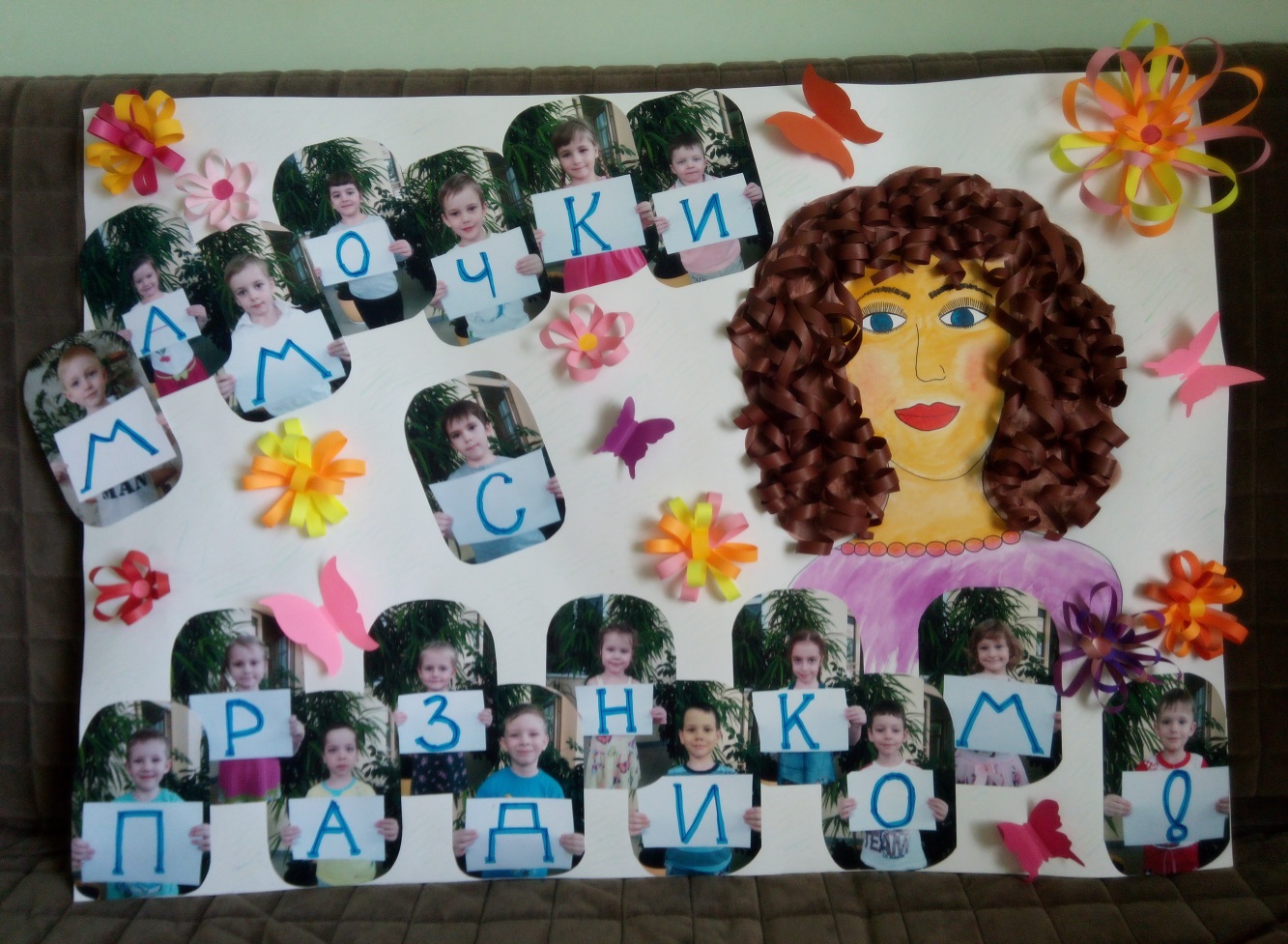 Стенгазеты и фотовыставки
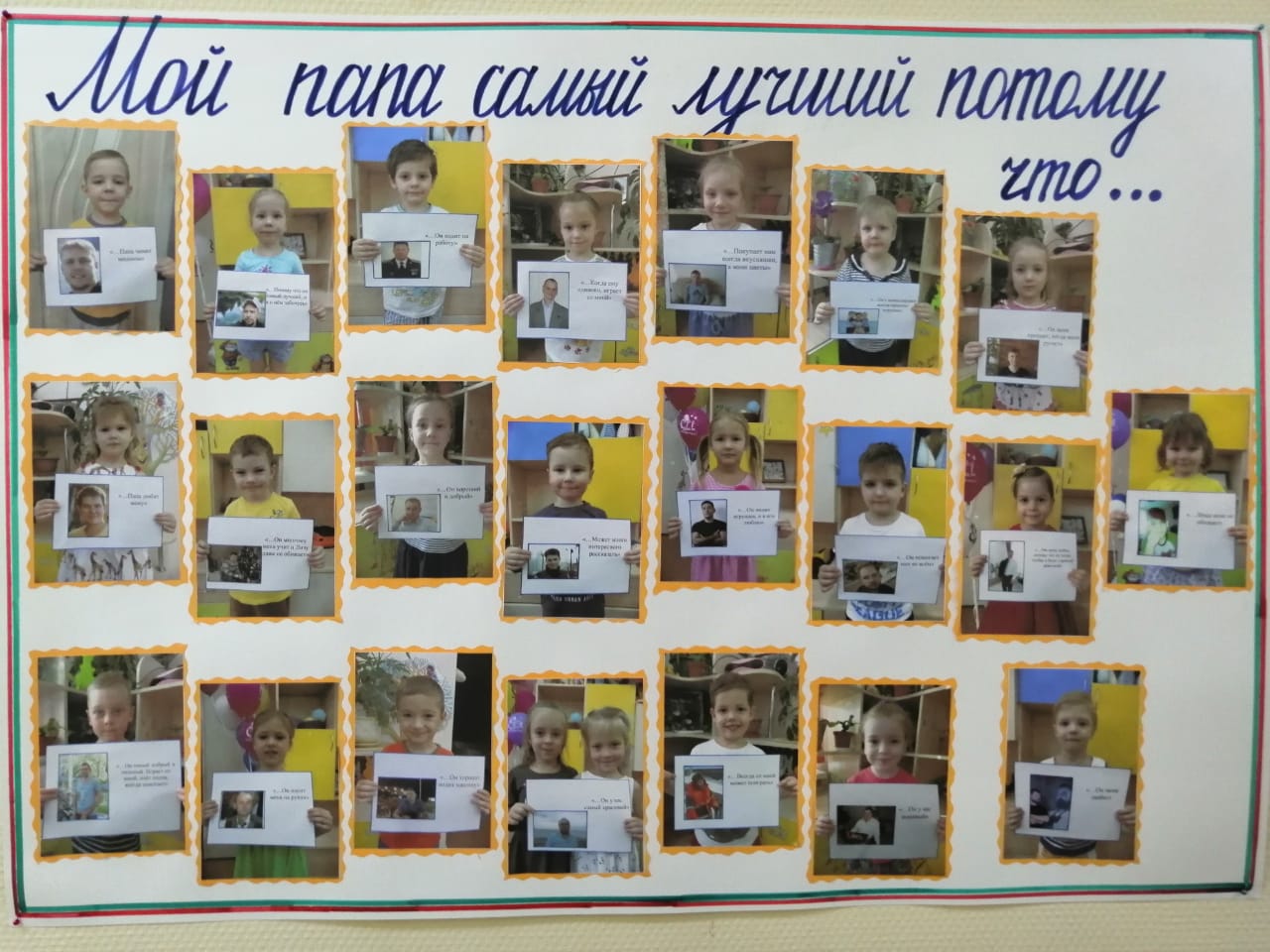 Не забываем  про бабушек и дедушек!
Проект «Что читали наши мамы...Что читали наши папы...
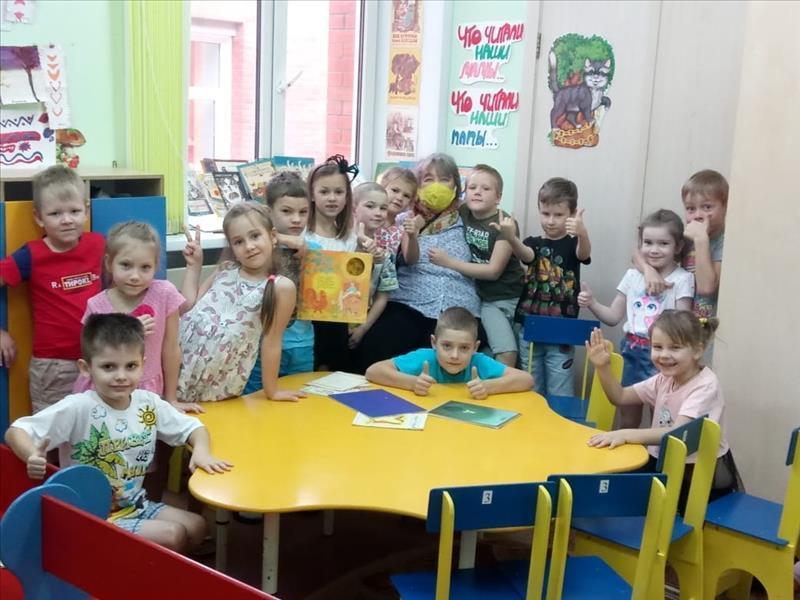 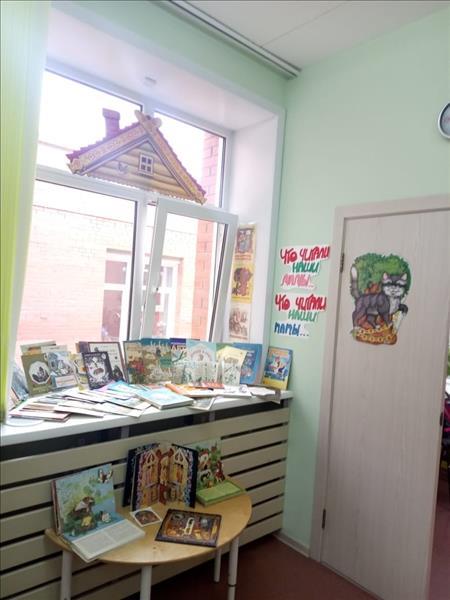 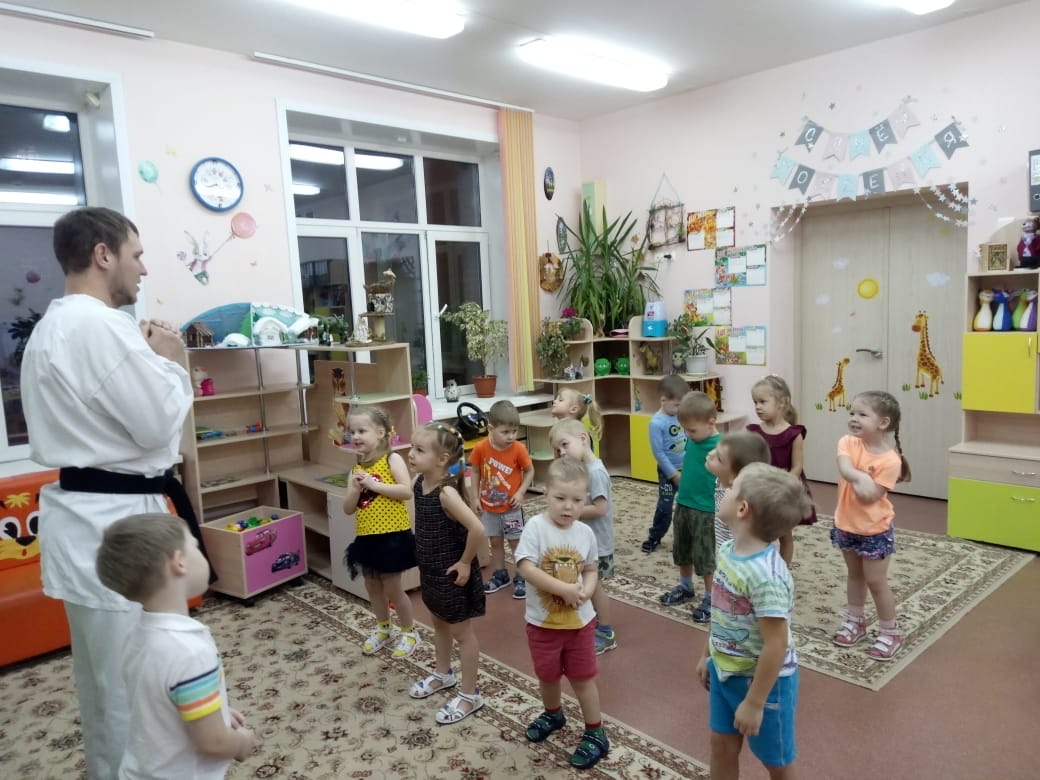 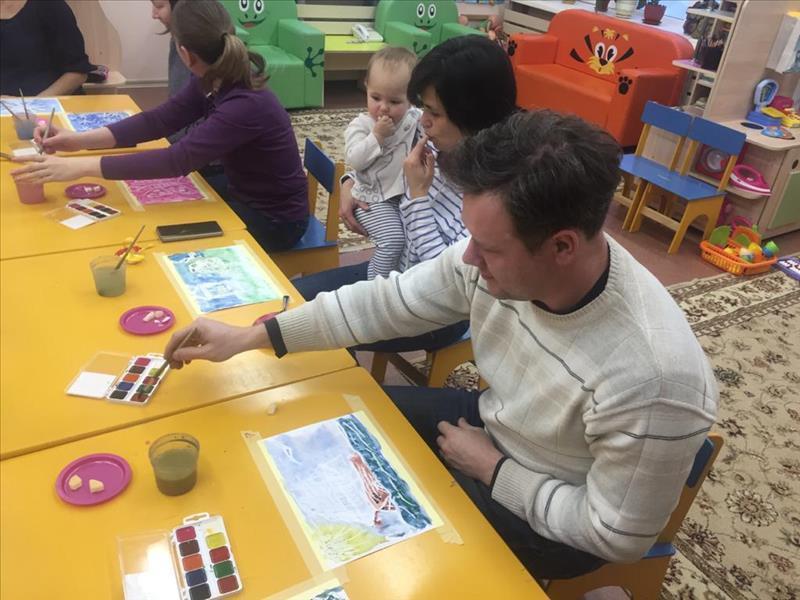 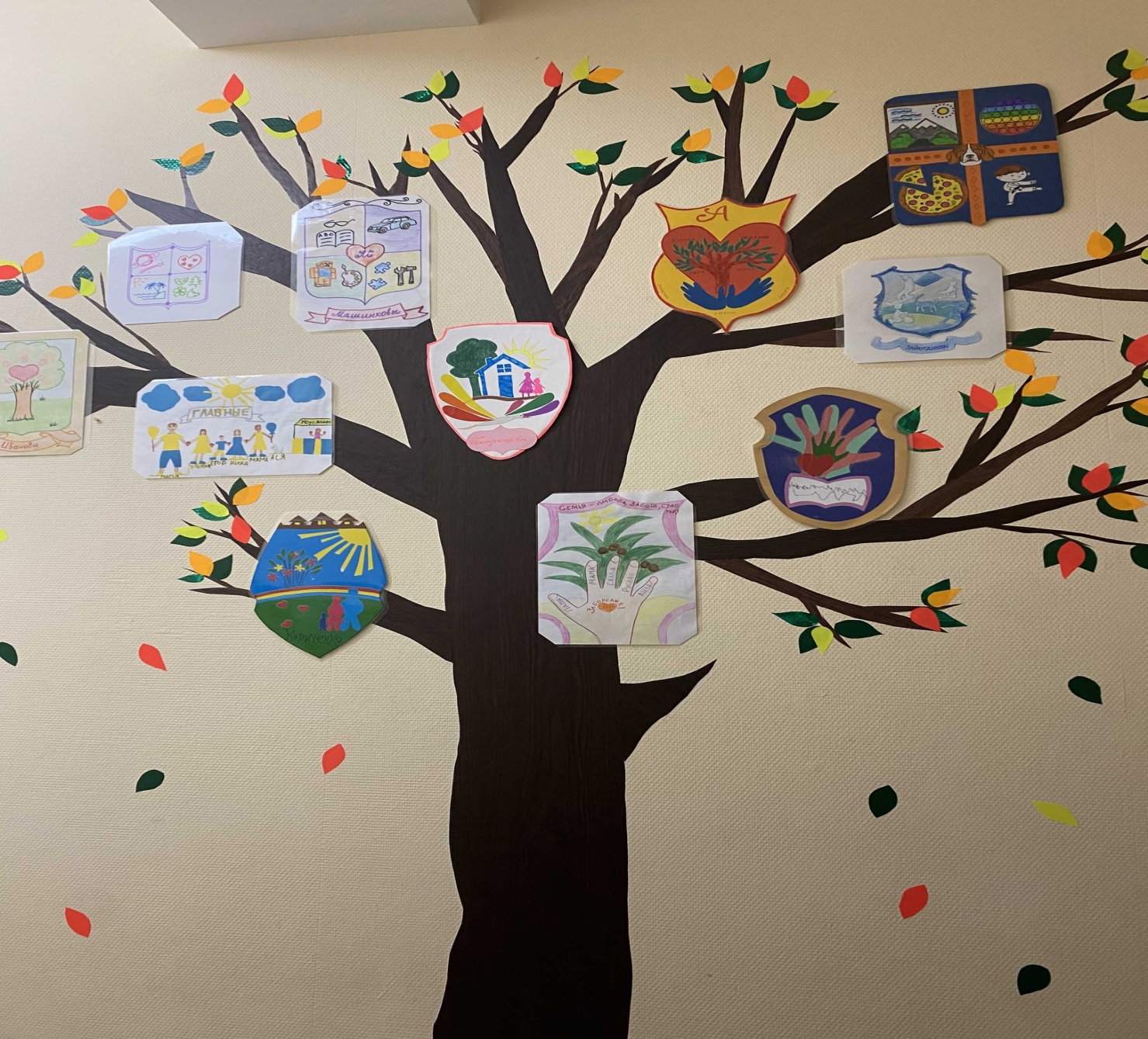 Добавить заголовок слайда 7
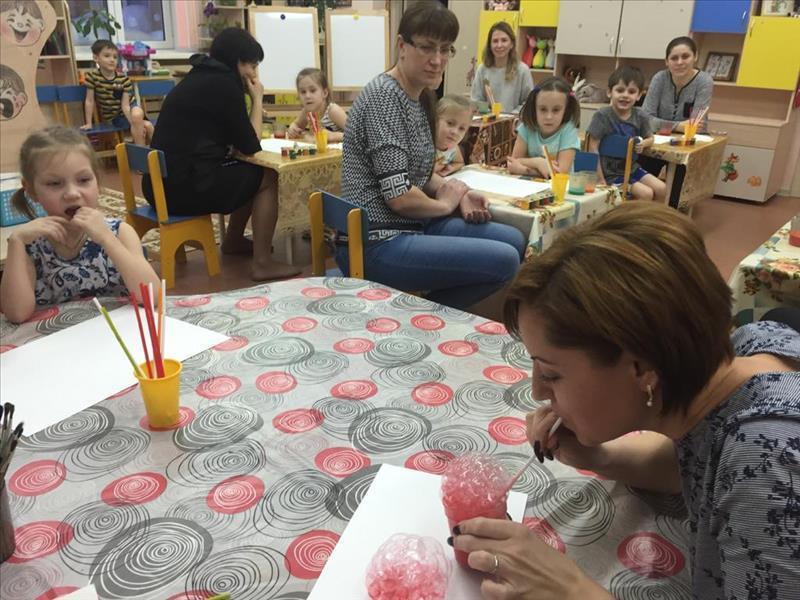 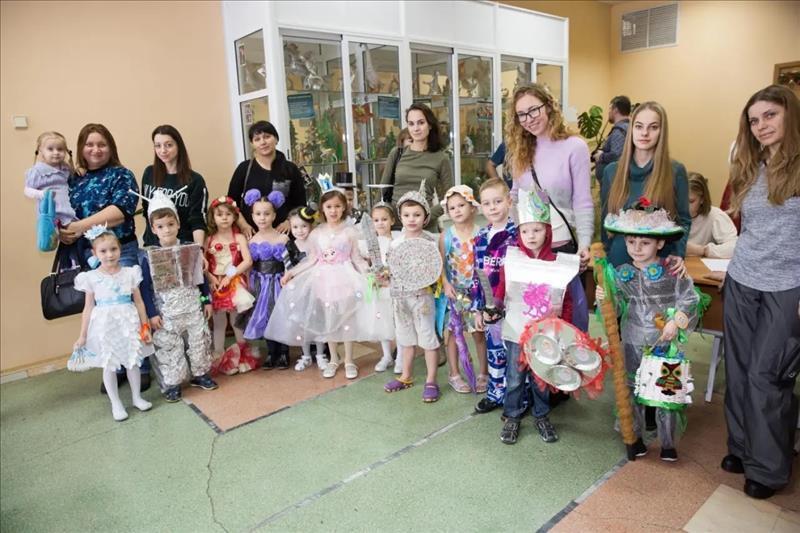 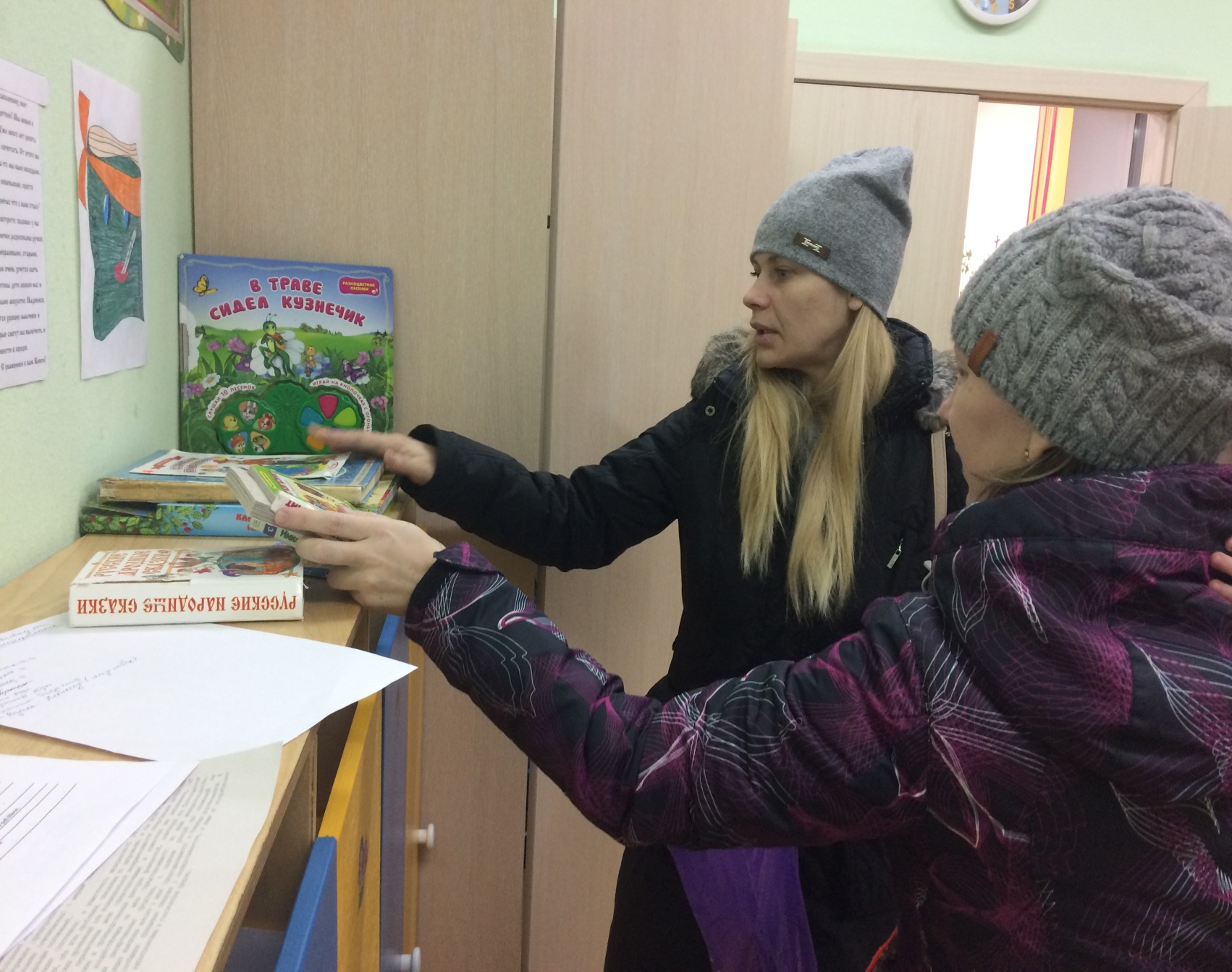 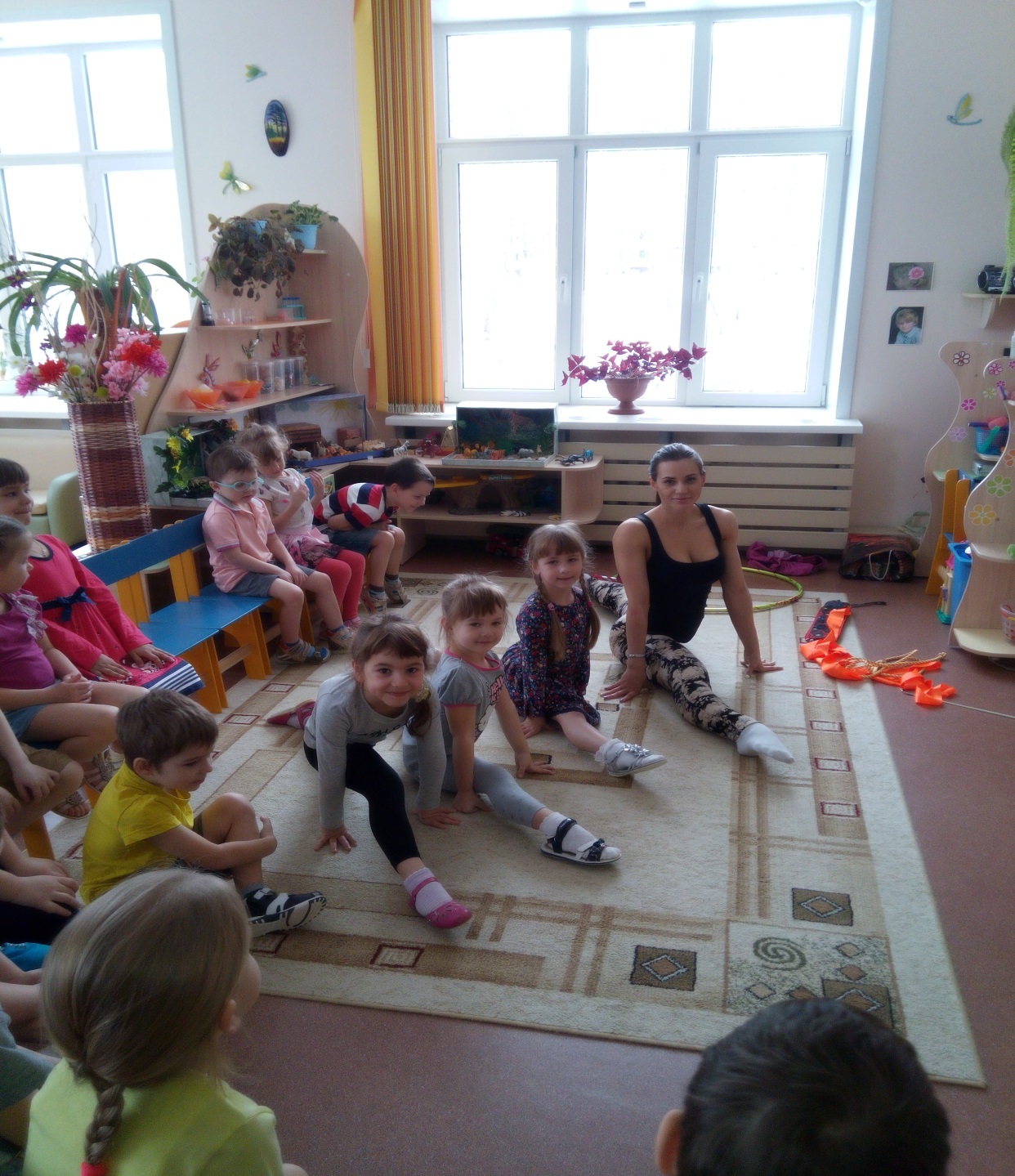 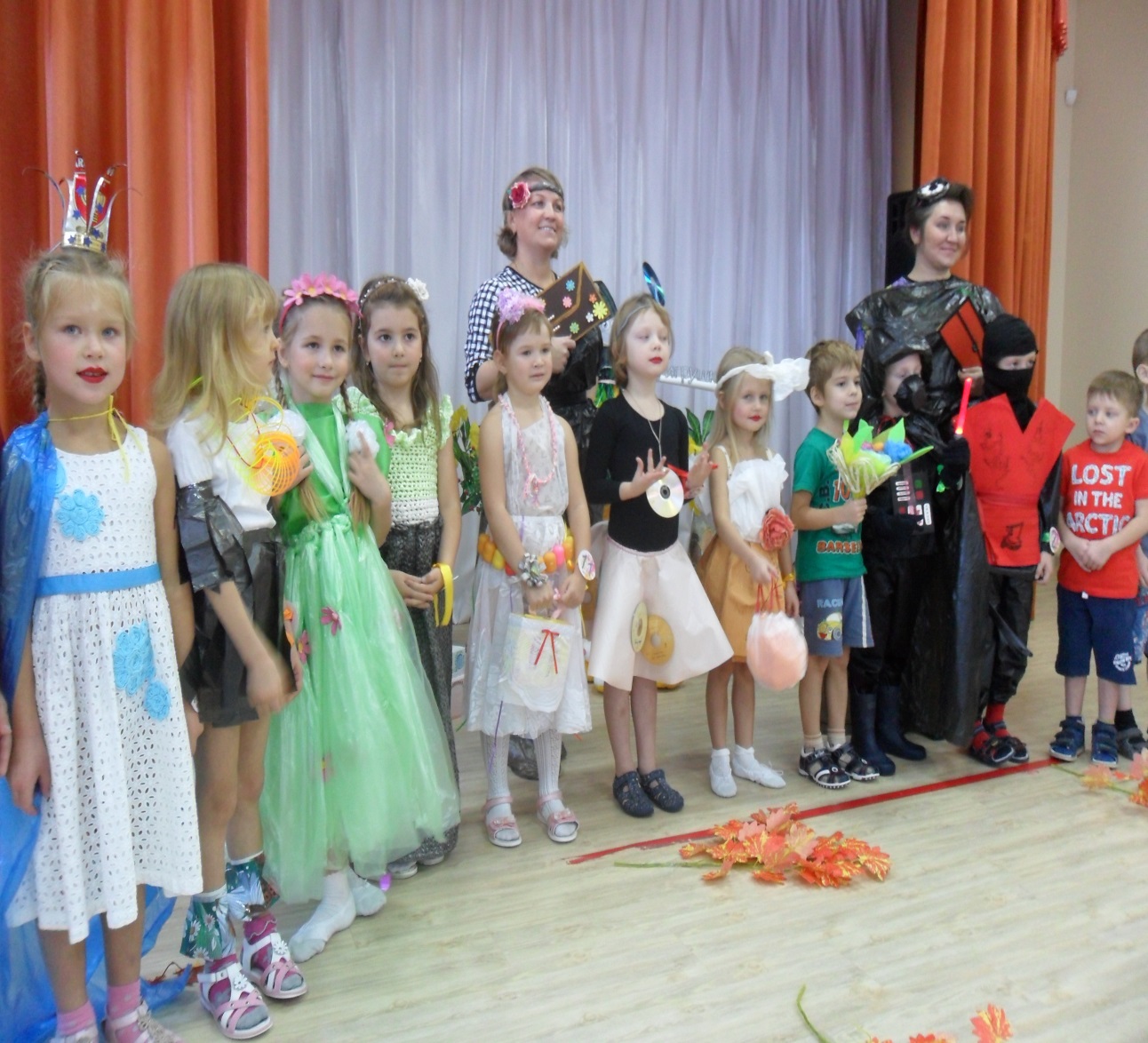 Благодарим за внимание!